2016/11/23  12/11・18  認知症対応力向上研修　三重県庁講堂
看護職員認知症対応力向上研修
看護職員認知症対応力向上研修はじめに
資料は、認知症対応を網羅しようとして焦点が定まっていないことを念頭に。
脳解剖学・生理学については、知っていて当たり前として講義を進める。
解剖学・生理学は、各自この講義を通して学び直ししてください。
講義終了後、自院でなんらかの研修会や伝達講習が必須であることを忘れずに！！！
2
看護職員
認知症対応力向上研修
１．基本知識 編 （講義）
２．対応力向上 編 （講義・事例検討） 
３．マネジメント 編 （講義・GW）
平成27年度 厚生労働省老人保健事業推進費等補助金（老人保健健康増進等事業分）
歯科医師、薬剤師、看護師および急性期病棟従事者への認知症対応力向上研修教材開発に関する研究事業
看護職員分科会 編
3
1. 基本知識 編（180分）
 2. 対応力向上 編（480分）
    (1) 認知症
    (2) せん妄
    (3) 地域連携
    (4) 事例検討(認知症、せん妄)
 3. マネジメント 編（420分）
    (1) マネジメント
    (2) 人材育成
    (3) GW  ①自施設の現状
                 ②人材育成計画の策定
4
[Speaker Notes: レディネスの確認（対応力向上にはしっかりとした脳生理学の基礎知識が必要）
身内に認知症の親族はいるか。
募集要項の再確認（アセスメント・計画の立案・実施・評価　及び　研修会終了後の院内研修会開催あり　）]
認知症施策の方向性について
1. 認知症への理解を深めるための普及・啓発の推進
2. 認知症の容態に応じた適時・適切な医療・介護等の提供
3. 若年性認知症施策の強化
4. 認知症の人の介護者への支援
5. 認知症の人を含む高齢者にやさしい地域づくりの推進
6. 認知症の予防法、診断法、治療法、リハビリテーションモデル、
　　介護モデル等の研究開発及びその成果の普及の推進
7. 認知症の人やその家族の視点の重視
新オレンジプラン(2015年)
5
[Speaker Notes: ① 認知症への理解を深めるための普及・啓発の推進
  社会全体で認知症の人を支える基盤として、認知症の人の視点に立って認知症への社会の理解を深めるキャンペーンや認知症サポーターの養成、学校教育における認知症の人を含む高齢者への理解の推進など、認知症への理解を深めるための普及・啓発の推進を図る。
② 認知症の容態に応じた適時・適切な医療・介護等の提供
  本人主体の医療・介護等を基本に据えて医療・介護等が有機的に連携し、認知症の容態の変化に応じて適時・適切に切れ目なく提供されることで、認知症の人が住み慣れた地域のよい環境で自分らしく暮らし続けることができるようにする。このため、早期診断・早期対応を軸とし、行動・心理症状（BPSD:Behavioral and sychological Symptoms of Dementia）や身体合併症等が見られた場合にも、医療機関・介護施設等での対応が固定化されないように、退院・退所後もそのときの容態にもっともふさわしい場所で適切なサービスが提供される循環型の仕組みを構築する。
③ 若年性認知症施策の強化
  若年性認知症の人については、就労や生活費、子どもの教育費等の経済的な問題が大きい、主介護者が配偶者となる場合が多く、時に本人や配偶者の親等の介護と重なって複数介護になる等の特徴があることから、居場所づくり、就労・社会参加支援等の様々な分野にわたる支援を総合的に講じていく。
④ 認知症の人の介護者への支援
  高齢化の進展に伴って認知症の人が増えていくことが見込まれる中、認知症の人の介護者への支援を行うことが認知症の人の生活の質の改善にも繋がるとの観点に立って、介護者の精神的身体的負担を軽減する観点からの支援や介護者の生活と介護の両立を支援する取組を推進する。
⑤ 認知症の人を含む高齢者にやさしい地域づくりの推進
  65歳以上高齢者の約４人に1 人が認知症の人又はその予備群と言われる中、高齢者全体にとって暮らしやすい環境を整備することが、認知症の人が暮らしやすい地域づくりに繋がると考えられ、生活支援（ソフト面）、生活しやすい環境の整備（ハード面）、就労・社会参加支援及び安全確保の観点から、認知症の人を含む高齢者にやさしい地域づくりの推進に取り組む。
⑥ 認知症の予防法、診断法、治療法、リハビリテーションモデル、介護モデル等の研究開発及びその成果の普及の推進
  認知症をきたす疾患それぞれの病態解明や行動・心理症状（BPSD）を起こすメカニズムの解明を通じて、認知症の予防法、診断法、治療法、リハビリテーションモデル、介護モデル等の研究開発の推進を図る。また、研究開発により効果が確認されたものについては、速やかに普及に向けた取組を行う。なお、認知症に係る研究開発及びその成果の普及の推進に当たっては、「健康・医療戦略」（平成26年7月22日閣議決定）及び「医療分野研究開発推進計画」（平成26年7月22日健康・医療戦略推進本部決定）に基づき取り組む。
⑦ 認知症の人やその家族の視点の重視
  これまでの認知症施策は、ともすれば、認知症の人を支える側の視点に偏りがちであったとの観点から、認知症の人の視点に立って認知症への社会の理解を深めるキャンペーン（再掲）のほか、初期段階の認知症の人のニーズ把握や生きがい支援、認知症施策の企画・立案や評価への認知症の人やその家族の参画など、認知症の人やその家族の視点を重視した取組を進めていく。]
一般病院における認知症
● 認知症の診断がついていないことがある      治療を開始してから認知症を合併していることに
          気づかれる場合がある
  ● せん妄の合併が多い
　  　    身体的な負荷が加わることで容易にせん妄を発症する
　● 治療や管理上の問題で初めて気づかれることがある
　　      せん妄や脱水、低栄養、服薬管理の問題として
          あげられる
6
[Speaker Notes: 身体合併症の治療を担当する一般病院においては、認知症の問題の現れ方が、在宅や施設とは異なる。
  特徴としては、
1. 認知症の診断がついていない（見落とされている）ことが多いこと
  そのため、治療を開始して、何らかの問題として認知症が気づかれることが多い
2. せん妄の合併が多い
  認知症にせん妄を重畳して、気づかれる場合がある
3. 治療や管理上の問題として気づかれる
  認知症が、記憶障害等認知機能障害を前面に気づかれることは少なく、せん妄を発症する、実行機能障害やアパシーから低栄養や服薬管理が困難など医療管理上の問題がきっかけとなることがある。]
認知症の人の将来推計について
数年後の認知症予備軍
「日本における認知症の高齢者人口の将来推計に関する研究」
（平成26年度厚生労働科学研究費補助金特別研究事業 九州大学 二宮教授）による速報値
7
[Speaker Notes: 65歳以上の約15％が認知症と推測されていること、
  あわせて、軽度認知機能障害が疑われる人もほぼ同数存在する可能性がある。]
認知症とは
● 一度正常なレベルまで達した精神機能（注意、
    実行機能、記憶、言語、知覚、運動、社会的
    認知）が、 何らかの 脳障害により、回復不可能
    な形で損なわれた状態

● せん妄（意識障害）を除外
8
[Speaker Notes: 認知症の定義
  重要なことは、
    ・ 一度正常なレベルまで発達している（知的障害の除外）
    ・ 脳の障害であること
    ・ せん妄を除外すること
の3点で定められている点。]
認知症の診断（DSM-5）
A  1つ以上の認知領域（複雑性注意、実行機能、
    学習および記憶、言語、知覚-運動、社会的認知）
    が低下
かつ
B  認知機能の低下が日常生活に支障を与える
C  せん妄の除外
D  他の精神疾患（うつ病や統合失調症等）の除外
9
[Speaker Notes: 2013年5月に刊行された米国精神医学会による認知症の診断基準を示す。
  複雑性注意（注意を維持したり、振り分けたりする能力）、実行機能（計画を立て、適切に実行する能力）、学習及び記憶、言語（言語を理解したり表出したりする能力）、知覚‐運動（正しく知覚したり、道具を適切に使用したりする能力）、社会的認知（他人の気持ちに配慮したり、表情を適切に把握したりする能力）の6つの神経認知領域のうちの１つ以上が障害され、その障害によって日常の社会生活や対人関係に支障を来たし、せん妄やその他の精神疾患（うつ病や統合失調症など）が除外されれば認知症ということになる。]
認知症をもつ入院患者の比率
わが国では、施設のもつ背景によって異なるものの、
おおよそ20%の患者が認知症・軽度認知機能障害
である可能性がある
海外
  急性期一般病棟：9.1-50.4%      (Hickey 1997)
  老年病棟：63-79.8%                 (Adamins 2006)
  大腿骨頸部骨折の手術目的の入院：31-88%
                                        	 (Homes 2000)
急性期病棟では10-50%、高齢者病棟では60-80%との報告がある。
感染（誤嚥性肺炎、尿路感染）や転倒などの外傷が多いとの報告がある。
どちらも若年に比べて重症化する傾向がある。
特に、肺炎、胃腸炎、尿路感染は、口腔内の保清、飲水を促すなどで、　　　　　
　　　　　　　　　　　　　　　　　　　　　　　　　　　　予防や早期に対応をすることが可能
10
[Speaker Notes: 急性期病院において、入院患者の認知症の比率はセッティングによって幅がある。急性期病棟では10-50%、高齢者病棟では60-80%との報告がある。
  認知症患者が入院する理由についても検討が加えられているが、感染（誤嚥性肺炎、尿路感染）や転倒などの外傷が多いとの報告がある。どちらも若年に比べて重症化する傾向がある。
  高齢者の治療において、とくに感染症は可能な限り予防をし、また発症をしても可能であれば在宅で治療をするのが身体機能を保持する上でも望ましいと言われる。特に、肺炎、胃腸炎、尿路感染は、口腔内の保清、飲水を促すなどで、予防や早期に対応をすることが可能であり、急性期病院への入院を防ぐことが可能である。]
認知症の及ぼす影響
医療事故
転倒転落
副作用の重篤化

在院日数延長
在宅復帰困難
（介護施設への入所）

退院時の自立度低下
失禁
在宅復帰困難

認知症進行
実行機能の障害
内服管理の失敗
症状管理不十分
問題発見の遅れ
せん妄(意識障害)発症
転倒・事故
問題発見の遅れ
認知症の
合併
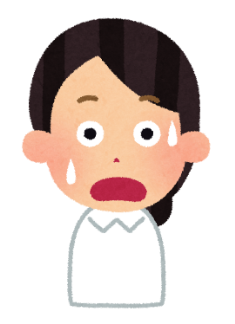 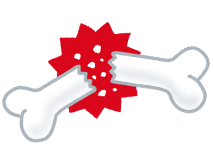 アパシー
リハビリの遅れ
認知症の知識やスキルの有無で入院期間の　が決まる。
焦燥・不穏、社会的に
不適切な行動
治療中断
11
[Speaker Notes: 認知症の及ぼす影響
認知症の中核症状の与える影響：
  主に実行機能障害が影響し、内服管理や症状管理が不適切になる、自覚症状を適切に訴えることが難しくなる点がある。
せん妄の発症：
  せん妄の発症自体が、予後や退院後の再入院、認知症の進行と関連する。
  治療との関連では、転倒・転落など管理上の問題と、自覚症状を訴えられなくなるため問題の発見が遅れ、重症化する傾向がある
アパシー：
  抑うつとも関連するが、リハビリが進まずにADLの低下を引き起こしやすい
焦燥や不穏などのBPSD：
  管理上の問題と治療中断のリスク因子となる]
脳生理学のおさらい
12
13
14
受容体に結合した神経伝達物質は、受容体を介して細胞のなかのいろいろなタンパク質を活性化します。 その結果、細胞は新しい機能を発揮するようになります。 さらに情報の一部は遺伝子に作用して、新しいタンパク質の合成を導くこともあります。われわれが日常生活を送っているときに、脳は身体の内や外からいろいろな影響を受けています。 痛みのような身体的な刺激もありますし、喜びや悲しみなどの心理的な影響のこともあるでしょう。 また、自分では気づかないような、からだの内部の不調であることもあります。このような影響は脳にいろいろな様式で働いて、脳は新しい環境に適応しようとしていきます。
15
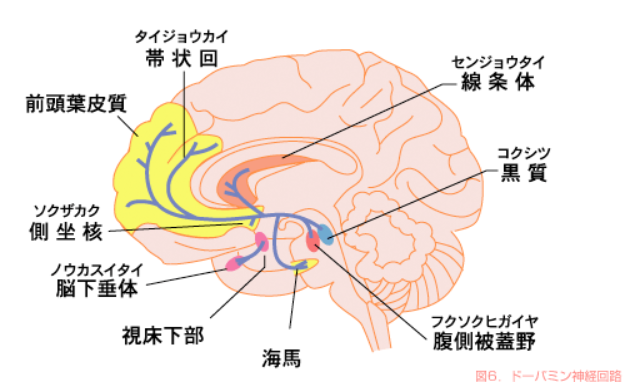 統合失調症ではドーパミンの機能が亢進しているのだろうと推測されました。 これを統合失調症のドーパミン仮説といいます。
この経路のうち、統合失調症の病態に関連しているのは、中脳辺縁系あるいは中脳皮質系とよばれる経路です。 中脳辺縁系は腹側被蓋野とよばれる中脳の部位から大脳辺縁系に向かっています。 この経路は統合失調症の幻覚や妄想に関連していると考えられています。
脳皮質系は、同じ腹側被蓋野から前頭葉や側頭葉に向かっています。 統合失調症の陰性症状（感情の平板化、会話内容の乏しいこと、自発性の低下や社会からの引きこもり）などに関係しているのはこの経路ではないかといわれています
黒質線条体経路は統合失調症の病態と直接の関係はないようです。ただし、この経路はパーキンソン病の病変部位です。従来からの抗精神病薬はドーパミン経路のすべてに働いてしまうため、黒質線条体の遮断によってパーキンソン病様の症状（筋肉のこわばりやふるえなどです。 錐体外路症状ともいいます）が副作用として現れやすかったのです。
16
アルツハイマー病
アルツハイマー型認知症
アルツハイマー型認知症は、世界的に最も多い神経変性疾患
1907年　ドイツの精神科医　A.アルツハイマー博士が初めて報告した病気
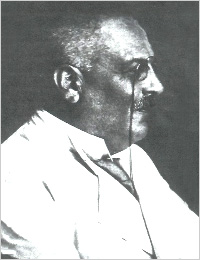 このおじさんです！
17
アルツハイマー病（アルツハイマー型認知症）の原因は？⇒まだはっきりわかっていない病気！
アルツハイマー型認知症は、脳の神経細胞の減少、脳の萎縮、脳への老人斑・神経原線維変化の出現を特徴とします。
脳の中にβアミロイドと呼ばれるタンパク質がたまり出すことが原因の一つとされていて、βアミロイドが脳全体に蓄積することで健全な神経細胞を変化・脱落させて、脳の働きを低下させ、脳萎縮を進行させると言われています。
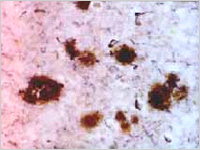 アルツハイマー型認知症患者の　脳の老人班
18
生理学的特徴について
アルツハイマー型認知症の特徴として、大脳の後半部（側頭葉、頭頂葉、後頭葉）の萎縮が次第に進むことです。
脳の側頭葉と呼ばれる部分の海馬の脳神経細胞が減るところからはじまります。
海馬は短期記憶をつかさどる場所です。その部分が損傷を受けるので、病気の初期段階のうちは「今さっきの記憶」が思い出せなくなります。
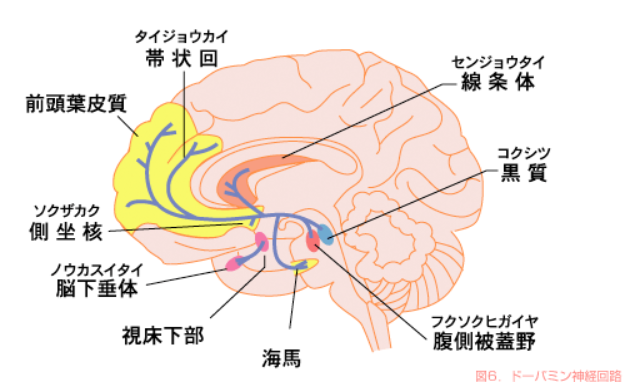 βアミロイドの沈着は、お年寄りの場合だと認知症患者でなくてもしばしば見られます。そのため老人斑とも呼ばれています。
アルツハイマー型認知症では比較的早期から側頭葉を中心にこの沈着が認められ、その程度も強いのが普通です。
19
アルツハイマー型認知症のあれこれ・・・①
病理学者のブラークは、初期の軽い変化の状態から、最も進んで神経細胞がほとんど脱落した状態まで６段階に分けています。⇒認知症の症状が出始めるのは３期の終わりから４期の始めにかけて

⇒脳の後半部に高度の萎縮がみられるようになり、こうした変化とともに、正常な神経細胞が徐々に脱落し、認知症障害の状態になっていく。

発病中の全期間の中頃から症状がはっきりしてくる、極めて長い経過をとる進行性の病気です。
20
アルツハイマー型認知症のあれこれ・・・②
病気の原因はまだわかっていません。
全体の10％を占める「家族性アルツハイマー病」ではいくつかの遺伝子異常が判明、アミロイドたんぱくの沈着や神経細胞脱落のメカニズムも次第に明らかになってきました。
非家族性のアルツハイマー病でＡｐｏ　Ｅ（アポ・イー）という物質に関する遺伝子異常が多いことがわかっています。
70歳を過ぎてから認知症症状が出るのが普通で、男女比はほぼ２：３で女性に多く、認知症が出てから死亡までの平均罹病期間は約５年といわれています。
21
アルツハイマー型認知症のあれこれ・・・③
徐々に認知症が進む。
早い時期から診断可能。
進行すると家族の顔も分からなくなる。
（若年性）４０歳代からの発症があり、しかも進行が早い。
患者は、紙に立体図形が描けない。
脳の中にβアミロイドと呼ばれるタンパク質が増え、たまり出す。βタンパクは中性エンドペプチド(酵素)が分解するが、患者はこの酵素量が少ない。
タウタンパクが増加する
神経細胞死が起きる
22
アルツハイマー型認知症のあれこれ・・・④
「アミロイド班（老人斑）」はむしろ「結果」？！
神経細胞が減って記憶障害などが起こるアルツハイマー病は、脳の大脳皮質などに染み出るようにできるアミロイド班（老人斑）が原因だとする説があります。しかし、国立精神・神経センター神経研究所のグループは、マウスの実験で、アミロイド班（老人斑）はアルツハイマー病の「原因」ではなく、むしろ「結果」であることを示す実験結果を得ています。
アルツハイマー病のアミロイド班（老人斑）原因説に対しては、認知症ではない人の脳からもアミロイド班（老人斑）が多く見つかることや、この病気で一番障害を受ける海馬にアミロイド班（老人斑）が少ないことなどから、これまでも疑問視する向きがありました。
23
アルツハイマー型認知症のあれこれ・・・⑤
アルツハイマー患者の脳からアルミが検出されたのは1976年で、カナダの病理学者が発見
アルミニウムイオンは野菜などの食物に吸収され、食べた人の中に入ってしまいます。そして、本来血管内で鉄が取り込まれて運ばれるはずなのに、よく似た性質のアルミニウムが取り込まれてしまい、それが脳幹障壁を突破してしまう。
体内に鉄分が不足するとアルミニウムが体内に取り込まれやすくなるというのも大きな問題です。このようなことから、鉄分不足になりやすい女性のほうがアルツハイマー病の発症率が高いのではないか？ともいわれています。
24
アルツハイマー型認知症の進行症状①
【前駆症状】

知的能力低下に先立つ2～3年前から、軽度の人格変化が起こる（例: 頑固になった、自己中心的、人柄に繊細さがなくなった）
不安・抑うつ症状が出る
睡眠障害が出る
不穏、幻視妄想を認めることが多い
老人性うつ病の症状に酷似
25
アルツハイマー型認知症の進行症状②
【第一期に出る症状】

健忘症状・・・ものごとを忘れる
空間的見当識障害・・・道に迷う
多動・・・徘徊を繰り返すようになる
老人性うつ病との
鑑別診断のひとつ
26
アルツハイマー型認知症の進行症状③
【第二期に出る症状】
高度の知的障害、巣症状（失語、失行、失認）
錐体外路症状（筋固縮）・・・パーキンソン病と間違われることもある

【第三期に出る症状】
高度な認知症の末期で、しばしば痙攣、失禁が認められる
拒食・過食、反復運動、錯語、反響言語、語間代（例: ナゴヤエキ、エキ、エキ）がみられる
27
レビー小体型認知症
レビー小体型認知症の生理・病理学①
一次性認知症ではアルツハイマー病に次いで多い病気で、一次性認知症全体の約2割を占めるといわれる。
この病気は、主として大脳皮質の多数の神経細胞内に「レビー小体」という特殊な変化が現れるもので、レビー小体型認知症、びまん性レビー小体病とも呼ばれています。パーキンソン病の場合はレビー小体が脳の下の方にある「脳幹」に出るのに対し、レビー小体型認知症の場合は、大脳皮質全体に出現します。
28
レビー小体型認知症の生理・病理学②
パーキンソン病患者の場合、中脳のドーパミン神経が変性脱落しますが、この部分を顕微鏡で丹念に調べると神経細胞の中に特殊な変化＝構造物（封入体）が見えます。この構造物を発見者の名前をとって「レビー小体」と呼んでいます
レビー小体は、パーキンソン病に特徴的なものと見なされていましたが、最近では、パーキンソン症状のない患者にもみられることがわかってきました。
特に、大脳皮質と呼ばれる部分にレビー小体が多数出現してくるものをレビー小体病と呼んでいます。
29
レビー小体病の３つの特徴
30
レビー小体型認知症の病態特性①
１．とても生々しい幻視がみえる

「座敷で3人の子供たちが走り回っている」といった、非常にリアルな幻視を見ます。幻視は、極めてリアリティのある等身大の人物群が登場することが多いのだという。
31
レビー小体型認知症の病態特性②
２．日によって症状に変動がある

正常に思えるときと様子がおかしいときが繰返しみられます。
また、日によって症状が良かったり、悪かったりすることも特徴です。
多くの患者さんでは、経過を追ってゆくとパーキンソン病の症状が出現してくるため、途中でレビー小体病と気づかれる場合が少なくありません。
32
レビー小体型認知症の病態特性③
３．パーキンソン症状がみられる
歩きにくい、動きが遅い、手が不器用になるなど。脳血流検査ではアルツハイマー病に似た特徴（頭頂葉・側頭葉の血流低下）に加え、視覚に関連の深い後頭葉にも血流低下がみられます。
適切な治療を受けると見違えるほど元気になる患者さんもおられるので、専門医に相談することが大切です。
また、この病気で注意が必要なのは、幻覚があるからと安易に神経遮断薬を使うと、認知症やパーキンソン症状が悪化しやすいことです。
33
改めて、認知症の症状を考える。
認知機能の低下
健忘：物忘れがひどくなる
見当識障害：日時、場所、人が分からなくなる
思考障害：考える力、理解する力が低下する。計算ができなくなる
認知障害：物事を見分け判断する力が低下する。人違いをする。
34
精神症状
夜間せん妄：夜になると興奮し言動がおかしくなる
不眠：夜眠らない
幻覚：あるはずのないものが見えたり聞こえたりする
妄想：ありえないことを固く信じ込む
抑うつ：気分が落ち込む
35
身体の障害
歩行障害：歩くことが困難になる

嚥下障害：食べ物の飲み込みが悪くなったり、むせたりする

膀胱直腸障害：尿や便が出にくかったり、失禁したりする
36
前頭側頭型認知症～ピック病～
病気を報告したのがアーノルド・ピックという医師が報告したことに由来します。
大脳の前頭葉・側頭葉というところが萎縮が特徴です。
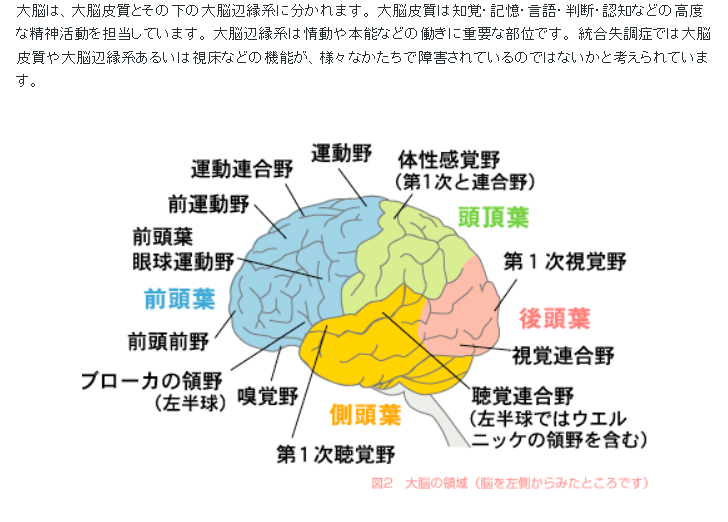 脳の前の部分は、人間の本能的な衝動を抑え、理性的な行動をとる、他人の気持ちを推し量る、という働きがあります。また、物事を計画・実行し、物事に対する興味や関心を
維持する働き
37
前頭側頭型認知症～ピック病～の病態生理学
どのようにしてこの病気になるかはわかっていません。
ただし、いくつかのタイプがこの病気にはあることがわかってきています。一つはピック球（写真）という異常構造物が神経細胞の中にたまるタイプです。
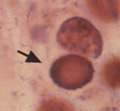 ピック球：神経細胞の中に、核と並んでみられる（矢印）
38
前頭側頭型認知症～ピック病～　特徴的な症状
もの忘れよりも、性格変化やコミュニケーション障害・行動異常といった、社会生活上の支障が目立つのが特徴
はじめのうちから人格や行動に問題がでてくる
しばしば精神疾患や他の認知症と間違って診断されることがあります
39
特徴的な症状①
【常同行動】
決まった時間に決まった行動を行う。
同じコースを、毎日２回歩くなど
同じ内容の話や言葉をくりかえす
同じものばかりを食べる
絶えず膝を手で擦り続ける
40
特徴的な症状②
【脱抑制】
本能のおもむくままの行動
万引き・痴漢・放尿
周囲や他者への配慮や礼儀に欠ける
時として、衝動的な暴力行為
過ちを指摘されても、悪気なくあっけらかんとしている
41
特徴的な症状③
【被影響性の亢進（影響されやすさ）】
外的刺激に対して容易に反応する
相手の言葉をそのまま応える（オウム返し）
相手の動作を真似する（首を傾げれは同じような行動をとる）
カラオケで他の人の順番なのに、イントロが始まると歌いだす。
目に入った文字をいちいち読み上げる
42
特徴的な症状④
【注意・集中力低下】
落ち着かずひとつの行為が続けられない。
関心がなくなると診察室から出ていく（立ち去り行動）
【感情・情動の変化】
初期から感情の変化が乏しくなる
理由なくニコニコする一方、不機嫌な時がある。
他者と共に笑い、共に感動するといった情緒的交流が少なくなる
43
特徴的な症状⑤
【病識の欠如】
自分が病気であることの自覚がない
受診や通院が困難になる
【言葉の障害】
言葉の意味がわからなくなる
文字の読み間違いが多い
物の名前がでてこない
44
特徴的な症状⑥
【食行動異常】
食欲が変化し、たくさん食べる・盗み食い
嗜好が変化し、甘いものや味の濃い食べ物を好む
毎日決まった食品を食べる
十分に咀嚼せず嚥下する⇒誤嚥・窒息のリスク
【自発性の低下】
家事をしなくなる
常同行動以外は何もせず、ごろごろしている
質問をしても真剣に答えない
あまり考えずに即答する（当意即答）
45
認知症を知るための3つの層
46
[Speaker Notes: 認知症を理解するためには、
    1. 認知症の原因となる疾患の特徴を踏まえること、
    2. 認知症による症状（認知機能障害）の現れ方を知ること
    3. 認知機能障害がどのように生活に影響するか
を踏まえると整理しやすい。]
認知症を知るための3つの層
考え方として「健常者が高次脳機能障害を患ったら、日常生活のPDCAサイクルが困難となる」
47
主な認知症の原因（四大認知症）
アルツハイマー型認知症
    血管性認知症
    レビー小体型認知症
    前頭側頭型認知症
認知症のうち、約50%はアルツハイマー型認知症が占める
48
[Speaker Notes: 主要な認知症を引き起こす（神経変性）疾患をあげる
   認知症の診断がつく症例のうち、アルツハイマー型認知症が約半数を占める]
疾患ごとの特徴
日本認知症ケア学会（2006）：地域における認知症対応実践講座Ⅰ（第３版）、ワールドプランニング.
49
[Speaker Notes: 原因疾患によって、症状やその現れ方に特徴がある。
  特に、レビー小体型認知症は、身体症状（薬を含め）が特徴なので、理解しておく必要がある。]
仮性球麻痺と脳血管性パーキンソン症候群
仮性球麻痺
脳血管性パーキンソン症候群
大脳皮質の損傷
核上性経路の両側性損傷


※　核上球が麻痺する。

※延髄のことをその形状から「球」と呼ばれる。
基底核の多発性梗塞
大脳皮質下の白質の広範な梗塞
↓
前頭葉と線条体との連絡が遮断される。

※抗パーキンソン薬の効果はない
50
認知症を知るための3つの層
51
中核症状と行動･心理症状(BPSD)
行動・心理症状(BPSD)
中核症状
● 複雑性注意
● 実行機能
● 記憶の障害
                  など
･ 抑うつ
･ 興奮
･ 徘徊
                など
BPSD:　Behavioral and Psychological Symptoms of Dementia
Behavioral　：行動、ふるまい、態度
Psychological：心理的、精神的
Symptoms　　：兆候、兆し
Dementia　　：認知症
52
[Speaker Notes: 認知症の主体は認知機能の障害であり、中核症状とよばれている。さらに、それらの中核症状に続発、併存して様々な精神症状あるいは行動上の障害がみられ、行動・心理症状（BPSD）と呼ばれている。国際老年精神医学会においても提唱されている。
　中核症状としては、さまざまな認知機能が障害され、記憶障害を始めとして、判断力低下、見当識障害、失語、失行、失認などの症状がみられる。一方、行動・心理症状
（BPSD）としては、抑うつ、興奮、徘徊、睡眠障害、妄想などの症状がみられる。これらの症状は介護の上でも問題となるが、環境の調整、対応上の工夫、対症的な薬物療法などで改善する可能性がある。]
中核症状①：記憶障害
（ 初期～中期の症状）
　● 近時記憶の障害
		新しいことが覚えられない
		数分～数日前のことが思い出せない
  ● 昔のことや、体で覚えた記憶は障害されにくい
認知症の人の体験
    「忘れる、というより入ってこない」
    「一つ一つ確認しないと分からない」
代表的な臨床での現れ方
    ◆ 治療内容の説明を覚えてない、面談したことを忘れる
53
[Speaker Notes: 中核症状の一つ、記憶障害。
  近時記憶の障害が中心で、数分から数日の新しい記憶が障害される。一方、昔の出来事や、体で覚えた記憶は障害されにくい。]
中核症状②：実行機能障害
● 行動の計画をたてて、計画通りに進める能力
	   段取りを組む、予測をする、修正をする、ことが苦手になる
   	   台所仕事に時間がかかる（初期には、工夫が困難になる）
● 認知症の人の体験：初期段階の症状として
       「今まで何気なくしていたことができなくなる。」
       「何かをするのに、今まで以上に労力がかかる」
  臨床での現れ方
       ◆ セルフケアが難しくなる
       ◆ 内服管理が困難になる
54
[Speaker Notes: 中核症状の一つ、実行機能障害。
  先を予測して行動を調整することが苦手になる。近時記憶障害よりも先に障害される傾向がある。
  身体合併症治療の場面ではセルフケアの管理で注意をしたい。]
中核症状③：視空間認知障害
● 複数の物の位置関係をつかむのが苦手になる
  ● 自分と物との関係をつかむのが苦手になる

患者の体験
  ● 影がかかるとそれが何か、つかみにくくなる
  ● 体をうまく動かせない

     臨床での現れ方
        ◆ トイレにうまく座れない
  入院中では、トイレや食事の場面でのアセスメントが重要
55
[Speaker Notes: 中核症状の一つ、視空間認知障害。
  物と自分との位置関係をつかむことが難しくなる。全体の構造を理解するのが難しくなったり、見え方が変わると、とらえることが急に難しくなることがある。
  入院中では、トイレや食事の場面で評価が重要になる。]
中核症状④・⑤：失語、失行
（この症状の出現は中度～重度の症状である）  
● 失語
	    言葉の理解、発語が困難になる    アルツハイマー型認知症の場合、言葉の想起が
        困難になり「あれ、それ」などの代名詞が多くなる

  ● 失行
	    運動能力は保たれているが、目的を持った行動が
        できなくなる
	     例：箸を使えない
56
[Speaker Notes: 中核症状である、失語、失行。
  失語は言葉の理解や発語が難しくなる。アルツハイマー型認知症においては、言葉の想起が難しくなることが多い。
  失行は、運動機能は保たれているにも関わらず、目的に沿った行動をとることができなくなることを指す。]
中核症状⑥：複雑性注意
● 注意の障害
	    必要なところに注意が向けられない
	    気が散る
	    いくつかの重要なところに注意を分けてむけることができない
  ● 認知症の人の体験
	    あれこれ気になってどうしてよいかわからない
	    集中するのに疲れる
     臨床での現れ方
       ◆ 大部屋でほかの患者や見舞客に気を取られてしまう
入院中では転倒・転落、誤嚥などのリスクが高まる
57
[Speaker Notes: 複雑性注意の障害は、注意を必要なところに維持したり、分散させたりすることが難しくなる。
  結果として、刺激が多い環境での作業能率が落ちたり、集中するのにより労力を要することになる。]
中核症状と行動･心理症状(BPSD)
中核症状
行動・心理症状(BPSD)
● 複雑性注意
● 実行機能
● 記憶の障害
               など
･ 抑うつ
･ 興奮
･ 徘徊
             など
58
[Speaker Notes: 認知症の主体は認知機能の障害であり、中核症状とよばれている。さらに、それらの中核症状に続発、併存して様々な精神症状あるいは行動上の障害がみられ、行動・心理症状（BPSD）と呼ばれている。国際老年精神医学会においても提唱されている。
　中核症状としては、さまざまな認知機能が障害され、記憶障害を始めとして、判断力低下、見当識障害、失語、失行、失認などの症状がみられる。一方、行動・心理症状
（BPSD）としては、抑うつ、興奮、徘徊、睡眠障害、妄想などの症状がみられる。これらの症状は介護の上でも問題となるが、環境の調整、対応上の工夫、対症的な薬物療法などで改善する可能性がある。]
中核症状とBPSD
中核症状
       ‥ 認知症の症状そのもの
　　　			     ↓
行動・心理症状(BPSD)
       ‥ 中核症状によって、環境にうまく適応
           できない結果生じた「副産物」
中核症状によって、周囲の環境に適応できなくなる

焦燥や恥などの情動面への影響⇒行動として現れる。
59
[Speaker Notes: 中核症状が、認知症の症状そのものであるのに対して、BPSDは認知症の症状そのものではないこと、中核症状があることにより、周囲の環境にうまく適応できなくなり、その結果反応して生じた症状を指す。]
BPSDを疑う場合
まず下のような問題がないか確認する
確認する項目
身体的苦痛（痛み、脱水、便秘、睡眠）
薬剤の影響
環境
身体治療中は疾患や治療に伴う苦痛をきっかけに生じる場合が多い
いきなり“問題行動”ととらえない
医療安全・リスク
回避の思考が
先行してしまう。
⇒原因究明や環境整備をせず、すぐに「拘束・・・」
60
[Speaker Notes: 一般病院の場合、身体治療に伴う苦痛や投与されている薬剤、入院環境の影響が大きい。
  BPSDを疑う症状が出た場合には、まず治療に関連した苦痛が影響していないかどうかを鑑別することが重要である。
  身体的な苦痛としては、痛みや脱水、便秘、不眠、薬剤の影響、環境要因があげられる]
認知症の治療
● 根本的な治療法はない
 ● アルツハイマー型認知症に対しては、
     症状の改善と進行の遅延を目標に、
     認知症治療薬が用いられる
よって、
対応力向上
が必要となる。
薬物療法は後程・・・
61
[Speaker Notes: 現在のところ、認知症を回復させる治療薬はない。
  アルツハイマー型認知症を中心に、コリンエステラーゼ阻害薬、NMDA受容体拮抗薬が用いられている。]
認知症の臨床症状の経過と認知症治療薬の効果
軽度
認知症治療薬
認知症治療薬
服用の場合
症状の経過
何も治療しない場合
服用を途中で
止めた場合
時間の経過
重度
62
[Speaker Notes: 当初　認知症治療薬は短期的（1年程度）には一時的に症状を改善方向へ変化させて、治療をしない場合よりもよい期間を延長するとされてきた。
長期試験の結果では認知症治療薬による進行の遅延が報告されてきている1）。

出 典
1) Rogers SL, et al :Eur　Neuropsychopharmacol.10:195-203,2000]
コリンエステラーゼ阻害薬の特徴
63
[Speaker Notes: 平成23年（2011年）にガランタミン、リバスチグミンが発売されたことにより、ようやく世界と同等の薬物治療が可能になった。それぞれの薬剤の特徴を表にまとめた。作用機序が少しずつ異なることから、治療効果の差異が報告されているが、この3剤の治療効果には明確な差はないと言われている１）２）。
ドネペジルのみが全病期で投与可能であり、ガランタミンとリバスチグミンは軽度から中等度で使用される。剤型ではリバスチグミンは貼付剤のみの発売である。拒薬や経口摂取が不能な際に使用できる。投与法はいずれも漸増法である。半減期はドネペジルが明らかに長く、1日1回投与であるが、比較的半減期の短いガランタミンは1日2回投与となっている。 
 
出 典　　　　　　　　　　　　　　　　　　　　　　　
1) Birks J. Cochrane Database Syst Rev. 2006; 1: CD005593
2) Ritchie CW et al . Am J Geriatr Psychiatry. 2004; 12(4):358-369]
64
アセチルコリンは脳内で記憶・学習に関わる。
[Speaker Notes: 平成23年（2011年）にガランタミン、リバスチグミンが発売されたことにより、ようやく世界と同等の薬物治療が可能になった。それぞれの薬剤の特徴を表にまとめた。作用機序が少しずつ異なることから、治療効果の差異が報告されているが、この3剤の治療効果には明確な差はないと言われている１）２）。
ドネペジルのみが全病期で投与可能であり、ガランタミンとリバスチグミンは軽度から中等度で使用される。剤型ではリバスチグミンは貼付剤のみの発売である。拒薬や経口摂取が不能な際に使用できる。投与法はいずれも漸増法である。半減期はドネペジルが明らかに長く、1日1回投与であるが、比較的半減期の短いガランタミンは1日2回投与となっている。 
 
出 典　　　　　　　　　　　　　　　　　　　　　　　
1) Birks J. Cochrane Database Syst Rev. 2006; 1: CD005593
2) Ritchie CW et al . Am J Geriatr Psychiatry. 2004; 12(4):358-369]
アセスメント
● 入院や治療を開始するときに、認知機能の評価を行い、
      認知症を見落とさない（診断の付いていない認知症を見落とさないことが重要。性格や人格、老人性うつ病などの鑑別アセスメントが重要）
  ● 総合的な機能評価を進める：   IADL(手段的日常生活動作)やADL(日常生活動作)、  
      栄養、社会経済的状態、介護者の状態、抑うつ、服薬
      状況、療養環境など
　退院支援を見越して、IADLやADL、支援状況をモニタリングすることは、漏れのない支援を提供する上で重要である。身体治療上注意をしたい点は、栄養状態と服薬、通院手段の確保である。
65
[Speaker Notes: 一般病院において、認知症への対応で重要な点は、まず診断のついていない認知症を見落とさないことである。
  そのためには、治療を開始する時点、入院の時点、ほか何らかのイベントがあった（転倒など）際に認知機能について見直すことが重要となる。
  また、退院支援を見越して、IADLやADL、支援状況をモニタリングすることは、漏れのない支援を提供する上で重要である。身体治療上注意をしたい点は、栄養状態と服薬、通院手段の確保である。]
初診時、入院時に確認する
● 日常生活の様子を確認する中で、認知機能の
      変化を疑う徴候がないか、確認をする　　　　　　　
　　　（①記憶・②実行・③空間の機能をアセスメント）
  ● 疑う場合には、
	     本人に自覚症状の変化を確認する
	     場合により、注意障害を確認する、見当識を
        確認する
  ● 家族からみた変化を注意深く聞き出す
（以前の人物像との変化や機能障害の有無を聴取する）
66
[Speaker Notes: 治療を開始する時点や入院の時点で、注意をして評価をしたい点は、認知機能に関連するような生活変化がなかったかどうかを確認する点である。
  疑った場合には、本人に自覚を確認するとともに、家族からみてどうだったかを以前との変化を中心に聞き出す。
  注意の障害や見当識の障害がないかを客観的に確認する。]
家族が最初に気づいた日常生活の変化
（ｎ:123）
● 同じことを何回も言ったり聞いたりする
● 財布を盗まれたと言う
● だらしなくなった
● いつも降りる駅なのに乗り過ごした
● 夜中に急に起き出して騒いだ
● 置き忘れやしまい忘れが目立つ
● 計算の間違いが多くなった
● 物の名前が出てこなくなった
● ささいなことで怒りっぽくなった
頻度順
67
東京都福祉局　「高齢者の生活実態及び健康に関する調査・専門調査報告書」1995
[Speaker Notes: 認知症の初期にみられる日常生活上の変化を示す。これは東京都全域を対象とした疫学調査で「認知症」と診断された対象者の家族が気づいた日常生活上の変化を頻度順に示したものである。１項目のみでみれば加齢による生理的な変化と区別することは難しい。しかし、このような変化が少なくとも半年前と比較して目立つようであれば認知症を疑うタイミングといえる。
　ここで問題となるのは家族がいなければこのような変化は気づかれにくいことであろう。65歳以上の４割が単身あるいは高齢者世帯であり、その割合が今後ますます増加することを考えれば、家族に情報源を求めることが難しい状況もあり得る。家族から情報が得られる場合には、認知症を疑うことはむしろ容易と言っていい。本人との問診を通して認知症を疑う技術がかかりつけ医に求められる理由である。 

出 典
東京都福祉局：「高齢者の生活実態及び健康に関する調査・専門調査報告書」（1995）]
加齢に伴うもの忘れと認知症のもの忘れ
68
東京都高齢者施策推進室「痴呆が疑われたときにーかかりつけ医のための痴呆の手引き」1999より引用・改変
[Speaker Notes: 加齢に伴うもの忘れと認知症のもの忘れの臨床的な違いを示す。
　まず、前者は半年～１年では進行することはないが、後者では進行性の変化がみられる。本人は自覚していないが、家族に１年前のもの忘れの状態と現在を比べてもらえばわかりやすい。もの忘れの内容に関しては、前者が体験の一部であるのに対して後者は体験すべてを忘れてしまうという違いがある。例えば、結婚式に出席した際に隣に座っていた人の名前を思い出せないのが前者であり、出席したこと自体を忘れてしまうのが後者である。
また、前者であれば見当識障害は伴わないが、後者であればしばしば時間の失見当がみられる。後者ではもの忘れに対する自覚は前者に比べて乏しい。
 
出 典　　　　　　　　　　　　　　　　　　　　　　　　　　　　　
東京都高齢者施策推進室：「痴呆が疑われたときに-かかりつけ医のための痴呆の手引」（1999）]
500
100
10000
日本銀行券
壱万円
院外処方
凸凹薬局
IADLのアセスメント
I（Instrumental＝手段）ADL(Lawton)  ＝独居機能の評価
電話
食事の準備
金銭管理
買い物
男性
家事
服薬
管理
女性
洗濯
輸送機関の利用
IADLは1960年代に提唱された社会生活を営むための基本的な能力である。
IADLは複数提唱されているが、臨床ではLawtonのIADLがよく用いられる。
項目は電話、買い物、食事の準備、家事、洗濯、輸送機関の利用、服薬管理、
　　金銭管理の8項目からなっている。
8点満点で評価するが、男性は食事の準備、家事、洗濯は判定項目から除外され、
　　5点満点となっている
69
[Speaker Notes: IADLは1960年代に提唱された社会生活を営むための基本的な能力である。IADLは複数提唱されているが、臨床ではLawtonのIADLがよく用いられる。
項目は電話、買い物、食事の準備、家事、洗濯、輸送機関の利用、服薬管理、金銭管理の8項目からなっている。
  8点満点で評価するが、男性は食事の準備、家事、洗濯は判定項目から除外され、5点満点となっている（Lawton IADL-5と略称することあり）。現在では、女性の社会進出によって、家事を応分に負担する男性も増え、独居高齢者の場合、性差を問う必要もないとの考えもみられる。
  全体として独居機能をみているといって差し仕えない。
  外来で認知症またはMCI患者に行った手段的ADL検査では、買物、料理、服薬管理が早期に低下しており、認知症の早期発見に役立つことを報告した1）。　 

出 典　　　　　　　　　　　　　　　　　　　                                           　　　　　　
1) 鳥羽研二：「認知症高齢者の早期発見　臨床的観点から」 日老医誌、44:305-307,2007]
ADLのアセスメント
身体機能のアセスメントも重要
Barthel Index
移乗             歩行                      階段           トイレ動作         入浴
移動
WC
食事            排尿           排便                          更衣              整容
セルフケア
①認知機能障害とそれによって起こる機能障害の関連を明らかにする。 ②行動障害のADLに対する影響を理解する。 ③ADL能力によって
ケアプランが異なること
認知症における代表的なADL評価尺度を示した。バーセルインデックス（Barthel Index;　機能的評価）は、10項目100点満点で行う
（1食事、2車椅子からベッドへの移動、3整容、4トイレ動作、5入浴、6歩行、7階段昇降、8着替え、9排便コントロール、10排尿コントロール）
総合点は、全般的自立を表すが、各機能項目の依存評価がより重要である。
70
[Speaker Notes: 認知症においてADLを評価することの臨床的な意義は、
    ①認知機能障害とそれによって起こる機能障害の関連を明らかにする
    ②行動障害のADLに対する影響を理解する
    ③ADL能力によってケアプランが異なること
が挙げられる。また、研究の指標としての意義があり、ｱ）介護負担や保健・福祉サービスの利用に関する研究では重要な指標、ｲ）介護や薬物療法の効果指標として重要である1）。
  認知症における代表的なADL評価尺度を示した。バーセルインデックス（Barthel Index;　機能的評価）は、10項目100点満点で行う（1食事、2車椅子からベッドへの移動、3整容、4トイレ動作、5入浴、6歩行、7階段昇降、8着替え、9排便コントロール、10排尿コントロール）。総合点は、全般的自立を表すが、各機能項目の依存評価がより重要である。 

出 典　　　　　　　　　　　　　　　　　　　　　　　　　　　　　　　     　　　　　　　　　　　　　　　　　　　　　　　　
1) 認知症の検査評価尺度　認知症テキストブック　日本認知症学会編　pp114-138,2008]
認知症のアセスメント用尺度
＜患者さんに質問して行う検査＞
Mini-Mental State Examination　(MMSE)
改訂版長谷川式簡易知能評価 (HDS-R)
時計描画テスト Clock Drawing Test(CDT)
＜ご家族などの介護者/同伴者からの情報による検査＞
Short Memory Questionnaire(SMQ)
Informant Questionnaire on Cognitive Decline in the Elderly(IQCODE)
71
[Speaker Notes: 認知機能を評価するには、客観的な評価尺度を用いることが重要である。
  認知機能の評価には、患者に施行して実際に認知機能を評価を行う方法と、介護者から情報を収集して評価を行う方法と2種類ある。それぞれに長所と短所がある。
  一般に患者評価は、客観性と定量性に優れる一方、必ずしも得点と実際の生活面での支障が一致していない問題がある。介護者評価は、実際の生活面での問題を評価することができるが、客観性は必ずしも担保されない問題がある。臨床では両者を使い分けつつ、評価を進める。]
治療の途中で認知症を疑う
以下のことが生じた場合には、認知症に関連したアセスメントをおこなう

  ● せん妄の発症
        （背景に認知症がある場合が多い）
  ● 転倒
  ● 脱水・摂食不良
  ● アドヒアランス不良（内服、処置）
72
[Speaker Notes: 身体合併症の治療の場面で、認知機能の問題は、日常生活上の問題よりも、治療面での問題として現れてくることが多い。
  認知機能の再評価が望ましい場面は、
せん妄：
  認知症をもつ人が入院をすると高頻度にせん妄を併発する。せん妄の診断を兼ねて、認知機能評価が望ましい。
転倒：
  認知症はそれ自体が転倒のリスク因子であるのと、せん妄を合併することでも転倒に関連する。
脱水・摂食不良：
  中核症状の複雑性注意の障害、アパシーが関連する
アドヒアランス不良：
  近時記憶障害、実行機能障害により、内服の管理が困難になったり、処置を覚えて実施することが難しくなる]
治療を安全に進めるために確認したいこと
● 治療を安全に進める、退院後のトラブルを防ぐ
    上でIADLを確認する
⇒入院治療は、その患者にとって一時的であり、治療や支援は退院後も継続することを常に念頭に置く（看護師は、入院中がすべてと勘違いしがちである！！！）
自分で薬の管理ができる
食事の準備ができる
通院手段　（公共機関を使える）
病院に連絡できる（電話をかけることができる）
73
[Speaker Notes: 退院支援とも重なる面があるが、退院後の療養上の問題となるのは、
    1. 入院中に付加された処置への対応
    2. 入院中に生じたADLの低下への対応
の両者がある。
  特に退院後、セルフケアと関連するのは、服薬自己管理、食事の準備、通院手段の確保、連絡方法 である。]
急性期病院における認知症の治療・ケア
認知症を見落とさない
せん妄の予防・発見・対応
認知機能障害に配慮をした身体管理
疼痛
栄養管理・脱水の予防
感染予防
服薬管理
セルフケア指導・支援
認知症を考慮した退院調整
認知機能障害に配慮をしたコミュニケーション
認知機能障害に配慮をした治療同意・意思決定支援
BPSDを予防する環境整備
向精神薬使用の適切な判断
74
認知症の人からみた入院・治療
入院という環境の変化
身体症状：
  痛み、口渇、空腹、
  便秘
  苦痛をうまく伝えられない
中核症状
記憶障害
実行機能障害
社会的認知の障害
社会関係：
  初めて出会う医療スタッフ
  スタッフの交代
  家族との分離・孤立
付随する精神症状：
  抑うつ
認知症の人は、
実行機能障害を中心
とする認知機能障害に
より、環境の変化に対して
脆弱である。
治療環境：
  複雑な指示
  慣れない環境
  静脈ライン・カテーテル
  転棟・ベッド移動
  モニター音
不安・緊張・恐怖・混乱
一時的な認知症症状の悪化
75
[Speaker Notes: 認知症の人は、実行機能障害を中心とする認知機能障害により、環境の変化に対して脆弱である。
  入院に伴う環境の変化には、外部環境の変化：病院という環境、社会関係の変化 がある。
  また、病院は治療を行う場であり、医療的な処置に関連した痛みや倦怠感などの苦痛を伴うこともしばしばある。
  上記のような複数の要因が重なり、患者に負荷を与える。]
認知機能障害(認知症、せん妄)の人に負担をかけない接し方
認知症・せん妄状態の人は、注意を続けて向けることが難しい
  分かりやすい、負担をかけないかかわりが重要
● 視野にゆっくり入ってから声をかける（本人に認識させる）
		後ろから声をかけても、注意が向きにくい
  ● アイコンタクトをとる（相手が誰であるかを認識してもらう）
  ● 名札や道具を見せる、タッチングをする
　  複数の感覚から情報を送ると注意が高まり、伝わりやすい（？）
  ● 名前を呼ぶ（●●さん）
        注意が高まる、安心感を伝える
軽度であれば、聴覚よりも視覚優位である。
76
[Speaker Notes: 認知症やせん妄の患者と接する時には、認知機能の障害を踏まえて、わかりやすいコミュニケーションを意識することが重要である。
  この時に、意識すべき点は、注意を持続・維持することが難しくなる点である。コミュニケーションの際には、注意をひく、注意の維持に負担をかけないことを意識した工夫を検討する。
  具体的には、
    ・患者の視野に入って（認識してもらってから）話しかける
    ・アイコンタクトをとりながら話をする
    ・複数の視覚から働きかけて、注意を高める
などがすぐにできる工夫である。]
話すときに注意をしたいこと
一時的に「複雑性注意能力」の向上を図る
● 静かで落ち着いた環境を用意する
       （TVを消す、人の出入りがない場所）
  ● 顔に影がかからないように注意をする 
       （特に夜の場面）
  ● 会話はゆっくり、はっきり
  ● 話題は短く、具体的に
  ● ゆっくりと待つ
  ● 話をさえぎらないように
認知機能
空間認識
複雑性注意
機能低下の程度
によって、接する
77
[Speaker Notes: 認知機能障害をもつ人と会話をする際に注意する点をいくつか挙げる。
  注意を維持しやすい環境を用意することが重要であり、
    ・静かで落ち着いた環境を用意すること
    （病院の環境は、認知症をもつ人にとっては刺激が強すぎることがしばしばある）
    ・夜間を中心に意識したいことだが、話しかける際には顔には影がかからないようにする
    ・会話はゆっくり、はっきりと話す
    ・短く、具体的に話す（一文が長いと、記憶を保持し、理解することが難しくなる）
    ・時間をかけて応答を待つ
    ・話をさえぎらない
ことがあげられる。]
適切な支援・ケアの提供
● 認知症の人は、痛みや違和感を適切に
      表現したり、伝えることが難しい
  ● 医療者は、苦痛があれば患者は伝えるはず
      と思いがち
●身体症状を見落としてしまう
●全身状態の変化を見逃してしまう
言葉で表現できずにBPSDの行動症状として現れることがある。
痛みや苦痛などの自覚症状は、全身状態の変化を早期に捕まえ
　　対応するために重要であるが、その症状がとらえにくくなることで、
　　患者の苦痛が増すとともに、（早期対応できないことにより）
　　合併症が重篤化しやすい。
78
[Speaker Notes: 病院で、特に認知機能障害を持つ人のケアで注意をしたい点は、認知機能障害があると、痛みなどの苦痛を認識し、適切な言葉に置き換え、医療者に伝えることが難しくなる点である。
  その結果、痛みや苦痛があってもうまく表現することができなくなる（言葉で表現できずにBPSDの行動症状として現れることがある）
  その結果、医療者が見落としがちになることがある。
痛みや苦痛などの自覚症状は、全身状態の変化を早期に捕まえ対応するために重要であるが、その症状がとらえにくくなることで、患者の苦痛が増すとともに、（早期対応できないことにより）合併症が重篤化しやすいことに注意をしたい。]
注意をしたい場面
● 不穏と判断していたら、
                            ⇒ 実は 「腹痛」だった

  ● 訴えがないので問題ないと思っていたら、
                            ⇒ 「脱水」だった
例えば・・・
治療者が知らないところで転倒し、
　　大腿骨骨頭骨折しているにもかかわらず、
　　歩行している。⇒常に全身の観察が必要
79
[Speaker Notes: 典型的な場面を2例ほどあげる。
   ・ ベッド上で安静が保てず、落ち着かない様子が出てきたため、不穏と判断して不穏時
     指示を使って対応をしていたところ、急に血圧が下がりショック状態になった。
     実は、腸管穿孔による腹膜炎による腹痛があった。
   ・日中もうつらうつらと寝ている様子であった。本人が苦痛を特に訴える様子もなかった
     ので、そのまま経過観察としていたら、実は脱水状態でせん妄を発症した。]
一般病院において観察やケアで注意をしたい点
● 痛み：外科的・内科的痛み
  ● 摂食、栄養：実行機能障害によるセルフネグレクト
　　　　　　　　　　　　中等度～高度の場合には、注意の
　　　　　　　　　　　　持続性欠如や失行により、食事摂取
　　　　　　　　　　　　量が安定しないことがある。
  ● 感染：誤嚥：錐体外路症状による誤嚥
	     　　：尿路感染：実行機能障害による飲水の低下
   認知機能障害により、自覚症状をうまく伝える
   ことが苦手になる
   医療者が積極的に拾い上げる姿勢が大事
80
[Speaker Notes: 身体合併症の治療中に、（身体治療を意識して）観察を密にするなど注意を払うポイントを挙げる。
  ●痛み：BPSDの行動症状の原因となる、身体状況の変化を早期に発見するうえで
       自覚症状が果たす役割は大きく、その情報がとりにくいことにより早期発見が難しい
       場面があることを意識する
  ●摂食、栄養：軽度の認知症の場合には、実行機能障害によるセルフケア能力の低下、
       セルフネグレクトの影響。中等度から高度の場合には、注意が持続しないことや失行
       の影響により、食事摂取が安定しなくなる。
  ●感染 ・誤嚥：認知症の原因である神経変性により誤嚥は生じやすい、また衝動性が
                    更新すると、一度に多くの食物を摂ろうとして、誤嚥を招きやすくなる
            ・尿路感染：　セルフケア能力と水分摂取の減少による]
痛みの緩和
● 認知症の人は、痛みを的確に伝えることが苦手
	例：突然痛みが来るとパニックになって泣き叫んでしまう
	   ：痛みの強さをNRS（Numerical Rating Scale）や   
         VAS(Visual Analogue Scale)で表現できない
	      ：痛いピークを過ぎると痛かったことを忘れてしまう
  ● 結果として認知症の人の痛みは見落とされたり、
      問題行動として不適切な対応がなされてしまう
      危険がある。また重篤化しやすい。
認知症症状が表面化してからの生存率の
低下は、これらの見落としによる重篤化が
原因かもしれない。
81
[Speaker Notes: 一般病院では、治療に関連した処置や、疾患による痛みを伴いやすい。認知症の人は、痛みをうまく把握し、適切に表現することが苦手となりやすい。
  痛みは、一般に自覚症状でその強さや性状を評価するが、評価が難しくなる。
NRS（Numerical Rating Scale）:ヌメリカル：Numberの形容詞：数値で痛みを表現することができない。]
痛みを疑う
● 表情：　情動の不安定、泣く、パニックになる、
　　　　　　　　　不機嫌になる
  ● 行動：　身構える、おびえる
  ● 自律神経症状：　頻脈、発汗などの侵襲に
                             対する反応
   いきなりBPSDと判断せず、身体的苦痛などの
   確認、除外をおこなう
老人性うつ病でも
よくある症状である。
例えば、朝の清拭やﾊﾞｲﾀﾙ測定時に突然
情動が不安定になったり、怒り出したりする。
どこかに痛みがあるのかもしれない。
82
[Speaker Notes: 痛みを自覚症状で評価することが難しいと判断した場合には、客観的な観察により、痛みを推測しながら対応を進める。
  客観的な評価のポイントには、
    ・表情：　情動の急激な変化に注意をする、急に泣く、パニックになる、怒り出す、など
    ・行動：　急に身構えたり、行動を避ける、おびえる、など
    ・自律神経症状：　侵襲的な刺激に対する交感神経系の緊張症状に注意をする
がある。
  特に、急に不機嫌になる、攻撃的な行動が出る場合、BPSDの行動症状として対処するのではなく、身体的な苦痛が生じていないかどうかを客観的評価を含めて評価しなおす。]
食 事
● 食事が進まない理由に、認知機能障害がからむことがある  摂食不良をそのまま食欲不振とみなさない
  ● 「食べない」時に考えること
     ・ 注意が続かない（医療者やほかの患者に気を取られる）
     ・ 道具が使えない
     ・ 食事を口元にもっていけない
     ・ 痛み（口内炎、義歯があわない）
     ・ 口腔乾燥
レビー小体型
前頭側頭型


食行動特性を考慮
83
[Speaker Notes: 食事の摂取は、注意力と関連する重要なポイントである。
  一般に食事を摂らないと、食欲不振や食欲低下と判断しがちであるが、認知機能障害も摂食に関連することは確認しておきたい。
  認知機能障害があると、
    ・注意が続かないため、摂食行動が中断しがちである
    ・失行により箸やナイフなどがうまく使えない
    ・視空間認知機能障害により、食事をうまく手元に運べない
    ・口内炎や義歯が合わないために痛みがあるにも関わらず、うまく伝えられない
    ・口腔乾燥があり、嚥下がうまくできない（のに伝えられない）
などが考えられる。]
ケアの提供（食事）
● 準備をする  （みせる、においをかがせる）
  ● スプーンを手に置く、手を口元にもっていく
  ● 咀嚼を促す、嚥下を促す
入院したら、必ず食事の様子を終始観察する。
（アセスメントに必要な情報が多数含まれている）

※看護補助さんに任せて、「食事摂取量１/２」なんて看護記録に記載してませんか？
84
[Speaker Notes: 認知機能障害により、摂食などの一連の行動をまとめて実行するのが難しくなる。
  特に、
    ・食事に注意が向いていない、場合や
    ・気づいていたとしても行動が開始できない（失行）
場合があるため、食事を見せることとともに、行動を促す声掛けや準備が大事である。]
心理的苦痛への配慮
● 認知機能障害に関連して、認知症の人も違和感や
      苦痛を感じる
  ● 特に、軽度認知症においては、失敗体験にともなう自尊心の傷つき、自律性の喪失への恐怖がある。
   心理的な苦痛にも配慮をしたかかわり、支援が重要
           例）忘れてしまったことを指摘する
	              ケアの失敗を責める
85
[Speaker Notes: 認知症をもつ人への支援を考える視点として重要なのは、認知機能障害に対して苦痛を感じる点である。
  認知症になると何もわからなくなるとの誤解があり、配慮を忘れがちであるので注意をしたい。
   特に一般病院では、相対的に軽度の認知症が多い。失敗体験への配慮に注意する。]
意思決定支援
● 病状の説明は、「個人の尊厳への尊重」、
    「自己決定権の保障」として重要
● 中等度までの認知症であれば、希望を表明する
    ことは ほとんど場合可能である
● 認知機能障害に配慮をした説明をする
  静かで落ち着いた環境
  分かりやすい言葉、ゆっくりとした語りかけ
  表情や身振りなど非言語的なメッセージ
     にも注意を払う
86
[Speaker Notes: 病状を説明することは、「個人の尊重」と「自己決定権の保障」として重要である。
  認知症をもつことと、意思決定が困難ということは別の概念である。認知症をもっていたとしても、中等度までの認知症であれば、希望を示すことはほとんどの場合可能であり、注意深い説明とともに、意向を丁寧に確認する。]
意思決定支援
認知症は、「時と場合」により、その機能に　　「ムラ」があることを、認識する。
診察場面や初回の看護師のアセスメントは、あまりあてにならない。（取り繕い行為）

※　精神科に於いては、「昏迷」の状態を呈しているときは、無反応であるが、後にその時のことや医師や看護師の発言をしっかり記憶している
87
[Speaker Notes: 病状を説明することは、「個人の尊重」と「自己決定権の保障」として重要である。
  認知症をもつことと、意思決定が困難ということは別の概念である。認知症をもっていたとしても、中等度までの認知症であれば、希望を示すことはほとんどの場合可能であり、注意深い説明とともに、意向を丁寧に確認する。]
介護者への支援
● 情緒的サポート：まず介護者の考えを聴取する必要がある。「家に帰ってきてもらっては困る」「在宅でしっかりと看取りまで介護したい」等々・・・
 ● 認知症の人の「世界観」を理解する支援
 ● 認知症の人とのかかわり方の支援
 ● 地域の医療・介護サービスの紹介・引継ぎ
 ● 介護者が自分で取り組めるメンタルヘルスを
     維持する工夫
「病棟加算2」は、入院中の看護に焦点化されている。
地域包括ケアシステムの社会資源の一つである病院の役割

「看護師の専門性」＋「超職種」を目指し、MSWに任せない！！！
88
[Speaker Notes: 認知症をもつ人自身への支援とともに、介護者が介護を続けられるように、支援体制を整えることも役割である。
  その場合、介護者に対して望まれる初期支援には、
    ・情緒的サポート
    ・介護者が、認知症の人の世界を理解できるようになるための支援
    ・認知症の人との接し方に関する助言
    ・専門的な支援が必要な場合には、確実に引き継ぐ
    ・介護者が自分自身でメンタルヘルスを維持するためにできる取り組みについて
情報を提供する。]
せん妄：ポイント
身体科ではGCSやJDSで考えがち
● せん妄は、一般病院に入院中の患者において高頻度で認められ、さまざまな悪影響をもたらす
● せん妄は「意識障害」であり、その身体的な原因を同定し、対応することが重要である
せん妄のリスクのある患者を同定し、予防的に関わることが重要である
家族の気持ちにも配慮をした支援が重要である
89
[Speaker Notes: 認知症とあわせて問題となるのは、せん妄への対応である。
  せん妄は入院患者の約20-30%程度に認められる注意障害を主体とした精神症状である。主に、身体的な要因を原因として、脳の機能不全を生じた結果生じると考えられている。]
意識障害とは
● 物事を正しく理解することや、周囲の刺激に対する適切な反応が損なわれている状態を示す。
意識障害のレベル
昏迷：心身ともに自己表現をせず、外部刺激にも反応しない状態。
昏蒙：意識がなく、外部からの刺激に反応はするが、またすぐに深い眠りに入ってしまう状態。
せん妄：意識障害を伴うとともに、幻覚や錯覚を体験し、困惑し情動的に反応する。
アメンチア：意識が混濁した状態で、当人は意識障害を自覚して困惑するのが特徴である。
90
せん妄のいろいろ
意識障害：せん妄には「作業せん妄」と「振戦せん妄」
　　　　　　　「夜間せん妄」などがある。
作業せん妄：アルコール依存症の人たちがアルコール
　　が身体から抜けていく際に夢のような状態が続く。
　　たとえば、以前の職業が大工ならくぎを打つような
　　しぐさを呈する。
振戦せん妄：重度のアルコール依存症の人のアル
　　　コール離脱症状のひとつ。アルコール摂取を中止して
　　　から2～4日目頃に出現する。
　　　不安、興奮、発汗、頻脈、手の震え、幻覚、意識障害
夜間せん妄：夕方から夜にかけて意識障害が出現する。
　　　　見当識障害・幻覚・妄想・興奮が出現する。
91
せん妄の疫学
● せん妄は頻度が高い
  ● 入院患者の 20-30% に合併する
92
せん妄の主な症状
注意の障害
    ● 視線をあわせずきょろきょろしている
    ● ボーっとして時間がかかる
    ● 的なずれな答えを返す
睡眠覚醒リズムの障害
    ● 不眠
    ● 昼夜逆転
※豆知識
ナルコレプシーで起こる、
入眠時幻覚・覚醒時幻覚
せん妄の主要な症状は、注意の障害（意識障害）を

主とした認知機能障害、および昼夜の逆転として気づかれる

睡眠覚醒リズムの障害である。
93
[Speaker Notes: せん妄の主要な症状は、注意の障害（意識障害）を主とした認知機能障害、および昼夜の逆転として気づかれる睡眠覚醒リズムの障害である。]
せん妄の影響
せん妄はさまざまな悪影響をもたらす
   ● 危険な行動
   ● 合併症・死亡率の増加
   ● 再入院の増加
   ● 家族とのコミュニケーションの妨げ
   ● 治療同意能力の問題
   ● 医療スタッフの疲弊
   ● 入院の長期化
   ● 治療コストの増加
                        Bruera 2009; Lawlor 2000; Lawlor 2015; Inouye 1999
94
[Speaker Notes: せん妄は、
  転倒転落などの管理上の問題に加えて、合併症や死亡率の上昇、緊急入院や再入院の増加などマネジメントの課題としてあがる。
  あわせて、治療同意能力の減弱を引き起こしたり、家族とのコミュニケーションを困難にし、患者の苦痛にもつながる。]
せん妄の評価　診断基準
一時的な認知症の症状悪化は、せん妄が継続
している場合があるので、注意が必要である。
1. 注意の障害：　注意が続かない、それる　
2. 日内変動   ：　1日の中で症状にむらがある
                        夜になると症状が増悪する
3. 認知障害   ：　見当識障害、記憶障害、
                        空間認知の障害
4. 原因となる身体的な要因や薬物などが明らかである

                              米国精神医学会診断基準　DSM-5
95
[Speaker Notes: DSM-5によるせん妄の診断基準を示す。
  ポイントは、
    ・注意の障害
    ・日内変動
    ・認知機能障害の存在
である。]
症 例
発熱
肺炎
不眠
ゾルピデム
83歳女性
 脱水、肺炎にて入院
    ● 自宅で過ごしていたが、3日前より発熱があり、
        ぐったりしていたところを発見され入院となった。
        肺炎を認めた。
    ● 昨晩不眠にて、ゾルピデム（マイスリー）を内服した。
        その後より、「家に帰る」「怖い、触らないで」と興奮。
  Q  せん妄の評価と対応について、話し合ってみましょう。
96
[Speaker Notes: 代表的なせん妄の事例をあげる。
  3分程度のざわめきグループ（隣席者との軽いディスカッション）をおこない、普段の臨床で困難を感じている点、とくに評価方法やチームの中での情報共有等について尋ねて、評価と対応のポイントを拾い上げたい。]
せん妄の発症
アセスメント項目として活用
１
準備因子
①70歳以上　②脳疾患の既往：認知症、脳梗塞の既往、など
2
誘発因子
   ①感覚障害：難聴や視力障害、過剰な音・光
   ②身体抑制
   ③コントロール不良な苦痛：痛み、便秘、排尿障害、など
3
直接因子
 ①脳器質疾患：頭部外傷、脳血管障害、変性疾患、脳転移・がん性髄膜炎等
 ② 電解質・代謝障害：脱水、低血糖、腎不全、肝不全、等
　   心肺疾患：低酸素血症、呼吸不全、等
　   その他   ：感染症、敗血症、等　
 ③薬剤：ベンゾジアゼピン系薬剤、オピオイド、ステロイド、抗コリン作用を持つ薬剤
97
せん妄
[Speaker Notes: せん妄へのチームでのアプローチを考える際に、せん妄の要因を「準備因子」、「誘発因子」、「直接因子」に整理をすると、チームでの役割分担と併せて検討がしやすくなる。
  準備因子は、脳の器質的な要因であり、直接対応や除去をすることは難しい、ハイリスクの評価として使用する。誘発因子は、内的外的環境で負荷的な要因となる項目である。臨床では、非生理的な睡眠リズムが取り上げられやすい。注意をしたい点は、痛みや便秘、尿閉などの身体的苦痛が強力なせん妄の増悪紳士となる点である。]
せん妄の評価
次の場合、せん妄を疑う
     ・ 「言っていることのつじつまが合わない」
     ・ 「行動にまとまりがなく危険」
    家族から
     ・ 「入院してから、家族の顔が分からなくなった」
     ・ 「入院してから忘れっぽい」
     ・ 「昼間ずっと寝ていて、夜は寝ない」
認知症の症状
としてせん妄を
見逃さない
98
[Speaker Notes: 臨床で重要なのは、せん妄の見落としが多いことから、まずせん妄を疑い、積極的に拾い上げる点である。]
せん妄の評価：原因の検索
薬剤：● 睡眠導入薬、抗不安薬
	        ● 抗コリン作用のある薬剤
      せん妄を発症する直前に開始あるいは増量して
      いる場合に疑う
  全身状態 ● 脱水
               ● 感染
	            ● 低酸素血症
	            ● 腎機能障害       などを確認する
3　直接因子
99
[Speaker Notes: せん妄を発見した際には、その身体要因を丁寧に検索する。
  病院でせん妄を発症した際には、
    薬剤：　せん妄発症前後での変化を経過表から確認する
    全身状態：　脱水や感染など、身体負荷要因を検索する。]
認知症とせん妄の比較
● 入院前の生活状況を確認
● 入院直後で情報がとれない場合は、まず身体疾患が関係する
    せん妄を疑い、全身状態の回復を図る
● せん妄が落ち着いて、認知症に気づく場合もある
ポイントとなるのは、発症の時期が大きく異なる点である。認知症は数か月から年単位で
発症するため、自宅での様子を確認すれば、せん妄との違いは明らかになる。
100
[Speaker Notes: 認知症とせん妄の比較を示す。
  ポイントとなるのは、発症の時期が大きく異なる点である。認知症は数か月から年単位で発症するため、自宅での様子を確認すれば、せん妄との違いは明らかになる。]
せん妄の治療
● 原因への対応
● 促進因子の除去
環境調整：   見当識の強化（時計、カレンダー）   眼鏡、補聴器の使用   昼夜のリズムを整える
痛みなどの苦痛の緩和
離床を促す
直接因子の
軽減・除去
101
[Speaker Notes: せん妄の治療は、
    ・せん妄の原因となる身体要因を除去すること
    ・誘発因子への対応：見当識の評価と痛みなどの誘発因子を可能な限り除去したり
         軽減する処置
が基本となる]
抑制や拘束ができるのは、法的に
病院か警察だけである。（監禁罪）
抑 制
1. 徘徊しないように、車いすやいす、ベッドに体幹や四肢をひも等で縛る
2. 転落しないように、ベッドに体幹や四肢をひも等で縛る
3. 自分で降りられないように、ベッドを柵（サイドレール）で囲む
4. 点滴、経管栄養等のチューブを抜かないように、四肢をひも等で縛る
5. 点滴、経管栄養等のチューブを抜かないように、または皮膚をかきむしら
    ないように、手指の機能を制限するミトン型の手袋等をつける
6. 車いすやいすからずり落ちたり、立ち上がったりしないように、Y字型拘束
    帯や腰ベルト、車いすテーブルをつける
7. 立ち上がる能力のある人の立ち上がりを妨げるようないすを使用する
8. 脱衣やおむつはずしを制限するために、介護衣（つなぎ服）を着せる
9. 他人への迷惑行為を防ぐために、ベッドなどに体幹や四肢をひも等で縛る
10. 行動を落ち着かせるために、向精神薬を過剰に服用させる（薬物拘束）
11. 自分の意思で開けることのできない居室等に隔離する
102
厚生労働省「身体拘束ゼロへの手引き」より
[Speaker Notes: 急性期の病院における抑制の対応については、介護施設とは異なり通達はないものの、基本的に、本人の生命等を守るために、あらゆる手段をすでにとったものの対応が困難な場合に、必要最小限度に限ってやむを得ずおこなう処置である。抑制というと、四肢をひもで縛るだけのような誤解があるが、抑制に相当する処置はほかにもある。]
倫理原則
倫理的感受性ついて
看護師が看護倫理に対する認識をきちんと持ち、倫理的問題を解決していくことが、患者の権利や尊厳を守るという看護師の役割と責任を果たす上において、とても重要なことである。そのためには、看護師が看護倫理に関する知識を持ち「倫理的感受性」を身につけなければならない。
サラ　Ｔ．フライ（sara T.Fry）
103
医療従事者として、日々葛藤の連続である。技術や知識はさることながら、
その状況や場面によって自らの判断や言動に迷うことがある。
そして、それが正しかったのかどうか後に判断に困ることがある。
下記に示す、医療専門職に課せられた義務や規則の基礎となる二つの原則と四つの基本倫理原則
は他の医療専門職の理念にも共通し、いわば医療専門職間の共通概念ということができます。
医療専門職の義務の基礎となる二つの原則
104
ジレンマ
原理原則をしっかり理解して、常に念頭に置いておけば
大きく看護判断のブレはない！！
105
地域包括ケアシステム
住まい・医療・介護・予防・生活支援 が包括的に提供される
  地域包括ケアシステムの実現により、重度な要介護状態となっても、
  住み慣れた地域で自分らしい暮らしを人生の最後まで続けることができる
病気になったら･･･
   医    療
介護が必要になったら･･･
   介    護
･急性期病院
･亜急性期、回復期、
  リハビリ病院
【施設･居住系サービス】
･介護老人福祉施設
･介護老人保健施設
･認知症共同生活介護 等
【在宅サービス】
･訪問サービス  ･福祉用具
･通所サービス  ･短期入所
･小規模多機能型居宅介護
･24時間対応の訪問サービス
通所･入所
通院･入院
日常の医療
  ･かかりつけ医
  ･地域の連携病院
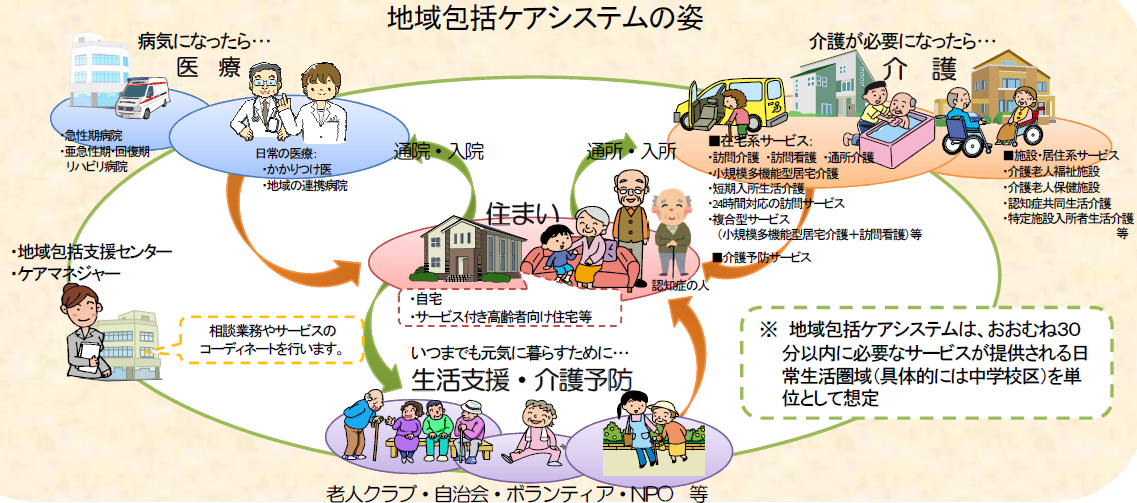 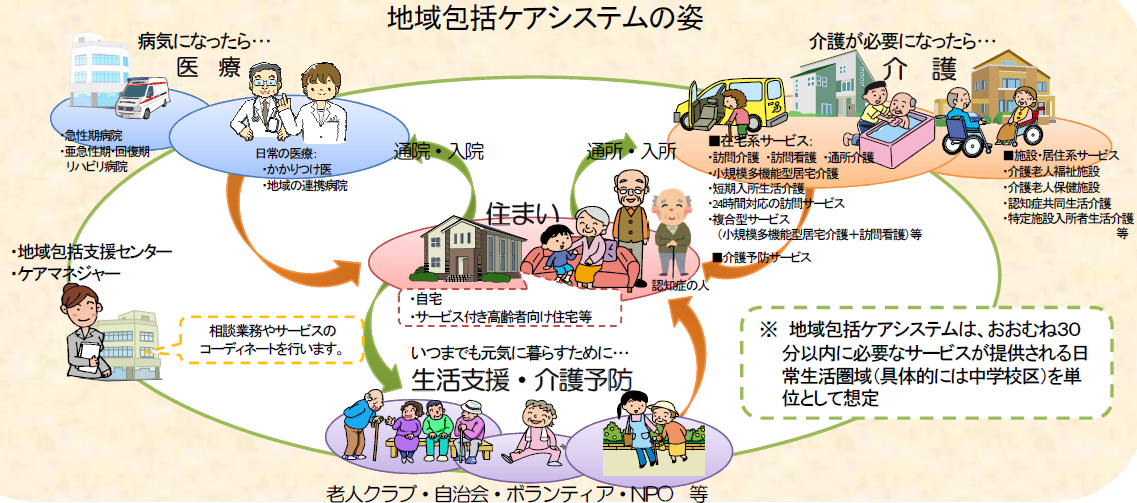 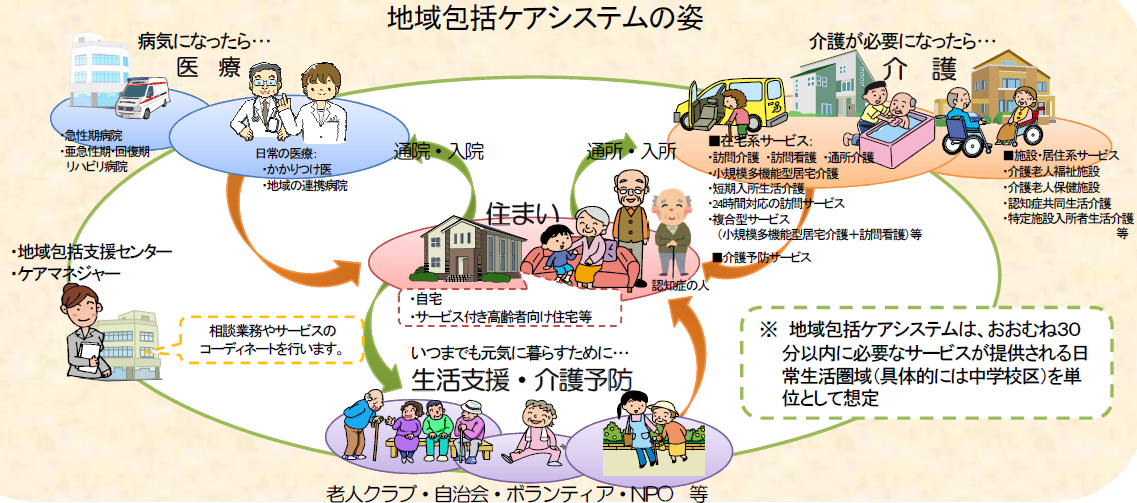 住まい
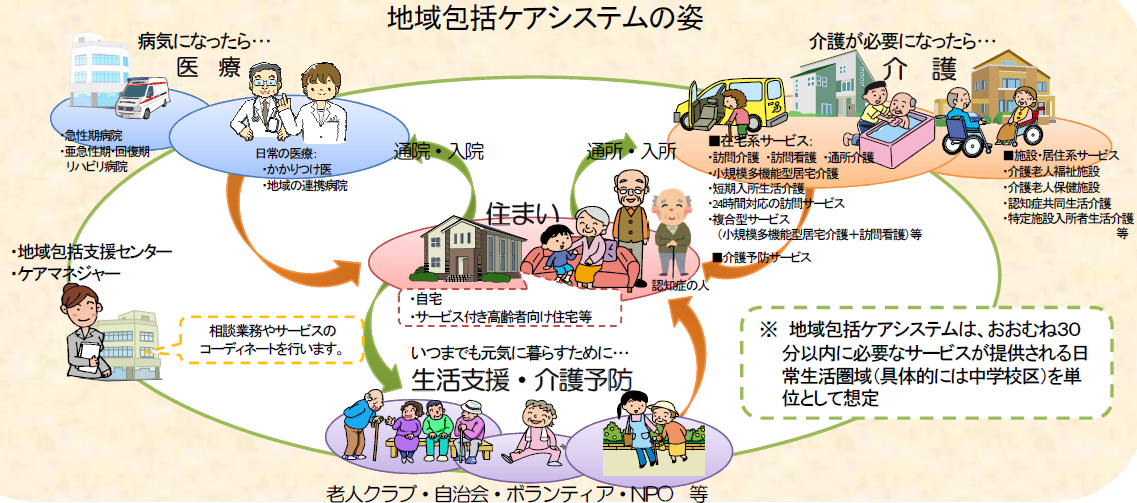 ･自宅
･サービス付き高齢者
  向け住宅 等
･地域包括支援センター
･ケアマネジャー
地域包括ケアシステムは、
 おおむね30分以内に
 必要なサービスが提供される
 日常生活圏域（中学校区）
 を単位として想定
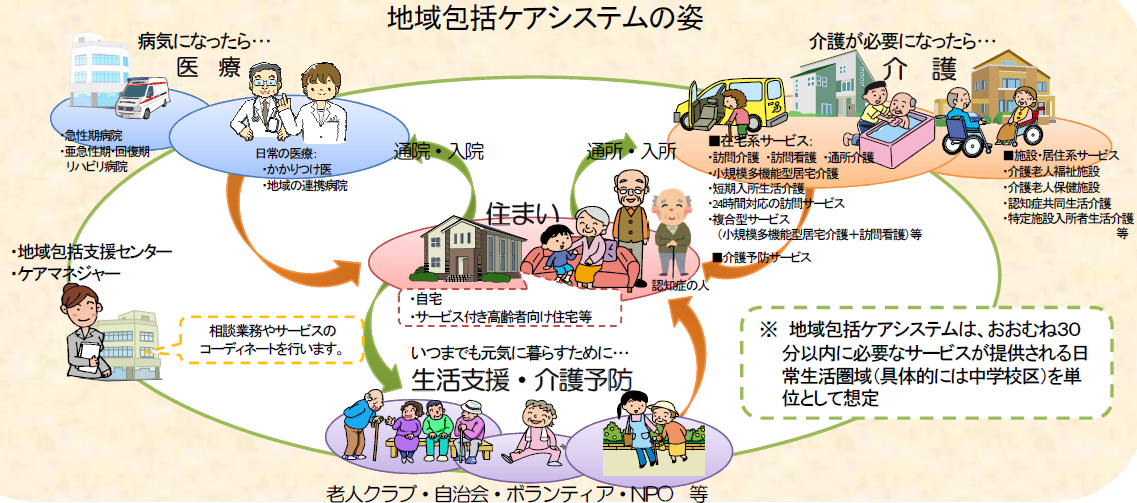 いつまでも元気に暮らすために･･･
   生活支援･介護予防
相談業務や
サービスのコーディネート
を行う
老人クラブ                             NPO 等
自治会   ボランティア
106
（厚生労働省資料を一部改変）
[Speaker Notes: 高齢者が住み慣れた地域で安心して暮らし続けられる社会を実現するため、医療や介護の公的な保険サービスに加え、住民の自発的な活動などインフォーマルなサービスも含めて、必要なときに必要なサービスを誰もが継続的に利用できることを目指す仕組みが「地域包括ケアシステム」である。
(1)認知症支援の充実
         ・地域密着型サービスの強化　 ・成年後見人の育成など権利擁護の推進
(2)医療との連携
         ・在宅要介護者に対する医療の確保　  ・他制度、多職種のチームケアの推進
         ・入院時、退院時の医療と介護の連携強化
(3)高齢者の住居に係る施策との連携
         ・24時間対応の訪問サービス、小規模多機能型サービスの充実
         ・サービス付き高齢者住宅の充実
(4)介護予防、重度化予防の推進
         ・自立した高齢者の社会参加の活発化を支援  
         ・生活期のリハビリテーションの充実                                  　　　など]
知っておきたい老年期看護の知識「老年期うつ病」と「認知症」
107
老年期のうつ病は多い？
《老年期うつ病の特徴》
　老年期うつ病といってもうつ病には変わりありませんが、次のような特徴がみられます。
　（１）不安・焦燥感が強い＝イライラしてじっとしておれず、家の中を歩き回り、憂うつな気分より不安が前面に出やすい傾向があります。
　（２）心気症状が強い＝心気症状とは自分の健康に過度の不安を持ち、頭痛・めまい・のどのつかえなどを繰り返し訴えます。心配するほどその部に不快感を生じやすく、自律神経の反応も加わり症状は増強します。
　（３）妄想が出現しやすい＝「自分は取り返しのつかない大きな罪を犯した」と訴え続ける罪業妄想、「財産がなくなり、今日の生活もできない」という貧困妄想、「回復の見込みがないがんが進行している」と訂正できない心気妄想などが代表的です。
　（４）身体疾患の合併が多い＝老化に伴う身体機能の低下もあって、ふらつき、しびれなどの身体症状が前面に出やすくなります。持病として高血圧や糖尿病などを持たれているケースも多く、表１に示した身体疾患や薬剤から、うつ病が起こってくることもあります。
　（５）自殺率が高い＝老年期の自殺の背景にはうつ病が潜んでいることが多いといわれます。うつ病は治る病気です。きちんと治療して自殺を防ぐことは、社会的な課題です。
　（６）認知症と間違われやすい＝うつ病による精神機能のブレーキが強くなると、注意力や集中力が低下して認知症と間違われることがよくあります。医学的には仮性認知症と呼びますが、典型的なケースを紹介します。
108
更年期うつ
更年期は、卵巣機能の低下が起こる閉経前後（45～55歳くらい）の時期を指します。女性ホルモンであるエストロゲンの分泌が減退することにより、いわゆる「更年期障害」が起こります。更年期障害では、ほてりやのぼせ、めまい、動悸、トイレが近くなる、手足の冷え・しびれ、頭痛、肩こり、腰痛、倦怠感、耳鳴り、目のかすみ、息切れ、食欲不振、腹痛などのさまざまな身体症状が現れるほか、不眠、イライラ感、不安、気分の落ち込み、意欲・集中力の低下などの精神症状も現れます。更年期障害の治療は、分泌が少なくなったエストロゲンを補充するホルモン補充療法が中心となります。
この時期は子どもの成長や巣立ち、夫婦関係や介護の問題などで生活が大きく変わりやすいものです。結婚や就職、進学などで子どもが親元を離れ巣立っていくことは喜ばしいことですが、一方で「母親」としての役目が終わってしまったことへの寂しさが喪失感となってうつ状態に陥ることがあります。「空の巣症候群」
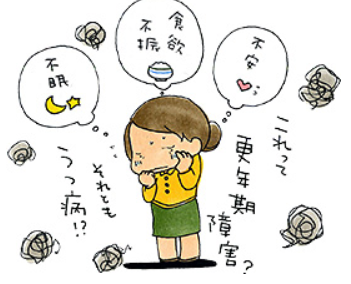 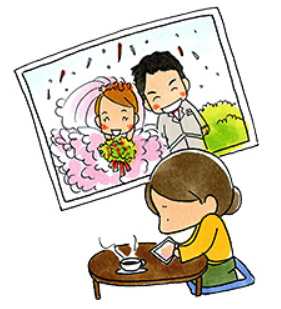 109
110
高齢者のうつ病①
高齢者のうつ病有病率（ある時点で病気にかかっている人の割合）は13.5%＊１と言われていますから、うつ病は認知症と並んで高齢者によくみられる病気の一つです。 厚生労働省の調査によると、性別・年齢階層ごとの気分障害（双極性障害を含む）の患者数は、男性は40歳代で最も多く、女性は30歳代～70歳代まで高い水準で推移していて、特に高齢者では男性に比べて女性の患者が非常に多い傾向が明らかになっています。
高齢者のうつ病は、身体の症状が強調されてしまい、うつ病であることが見えにくくなったり、認知症と間違われて見逃されてしまったりすることがありますので注意が必要です。
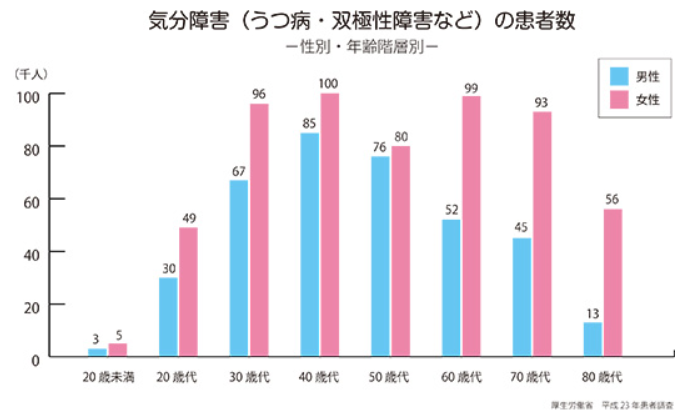 111
高齢者のうつ病②
高齢者のうつ病では、抑うつ気分のような精神症状が目立たず、耳鳴り、めまい、ふらつき、手足のしびれなど自律神経症状の訴えや、頭痛、腰痛、胃部不快感などの不定愁訴（とくに原因がなく、なんとなく身体のあちこちの調子が悪いという訴え）が特徴的です。 また、「物忘れが増えた」と訴えたり、心気傾向（検査をしても特に異常が認められないのに過度に自身の健康を心配し、悩んでしまう）が強く、「心臓が動いていない」「胃の中に虫がいる」のような妄想（心気妄想）が現れたりすることも特徴の一つです。ほかにも貧困妄想（実際にはお金があるのに「まったくお金がない」と考えてしまう）や罪業妄想（自分を罪深い存在だと自責の念にとらわれてしまう）などが起こることがあります
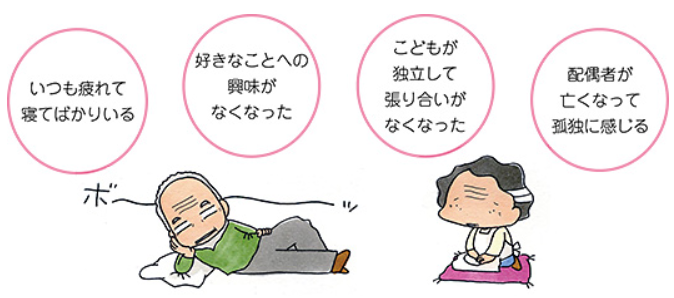 112
（グループワーク）
113
[Speaker Notes: ここでは、一般医療従事者研修のグループワークの素材を使ってもよいし、各施設で用意をした事例やグループワークを行うことも可能。]